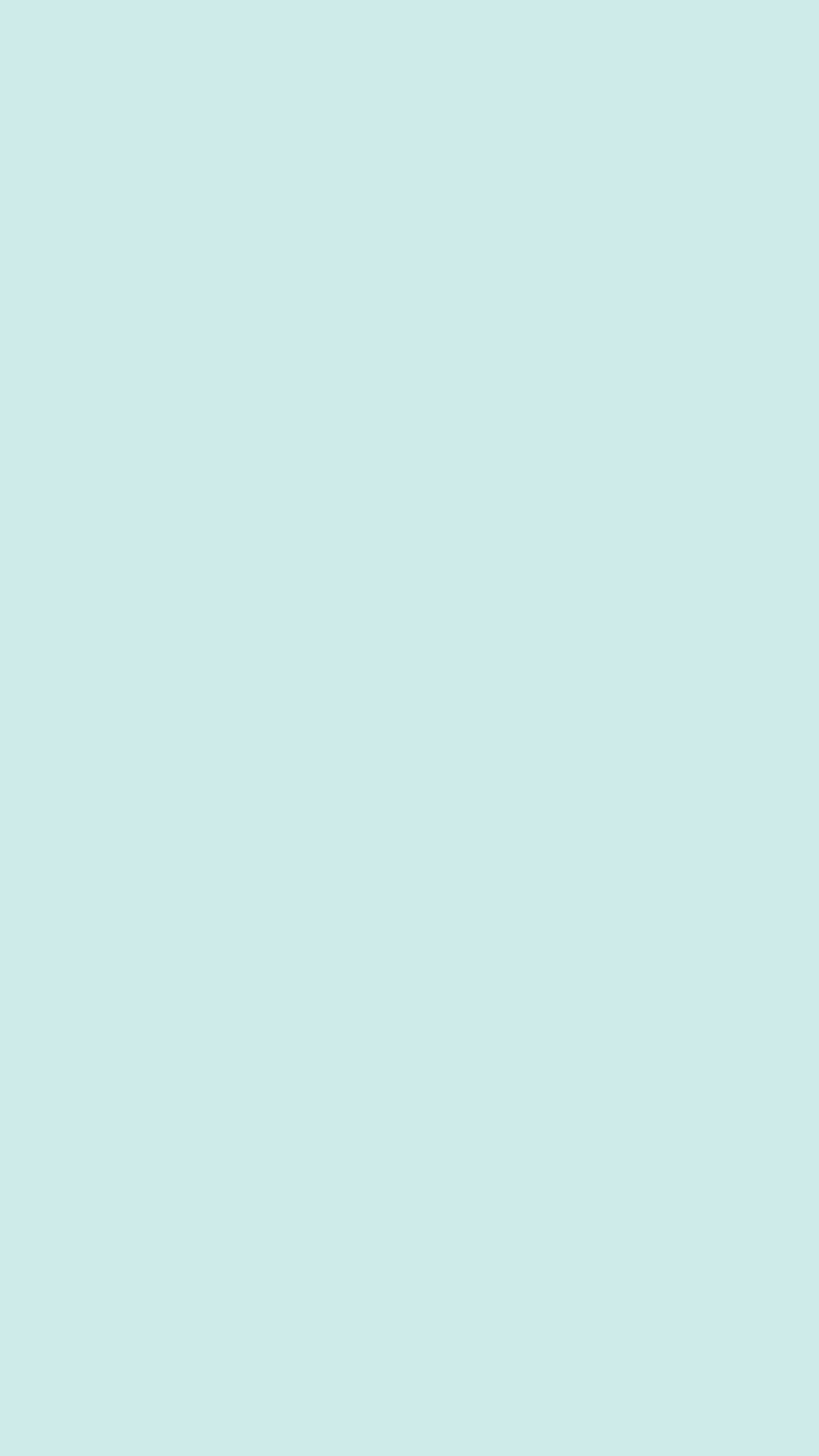 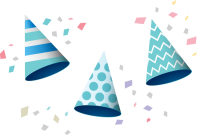 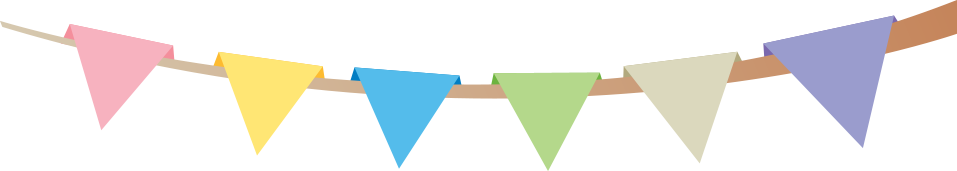 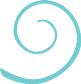 Unit 1
In China, we open a gift later.
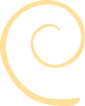 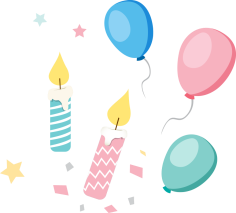 WWW.PPT818.COM
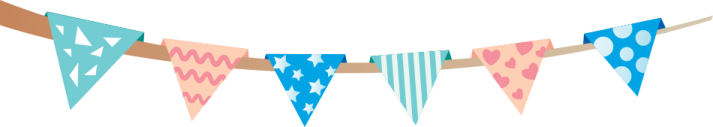 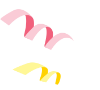 Revision
1. When you are travelling, bring a map because it _____
    help you.
    A. can't      B. mustn't     C. used to    D. may
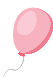 2. —What will the weather be like tomorrow?
    —It _______ be rainy, cloudy or sunny. I'm not sure.
    A. must      B. should     C. can't      D. might
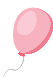 3. Mary will _________ go to New York  in the autumn.
probably
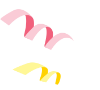 Lead in: Free talk
Do you know the differences of ways of life between people in China and in the west?
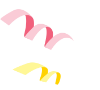 Eating habits
In the West
In China
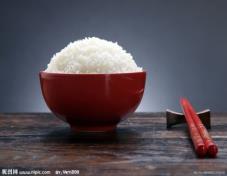 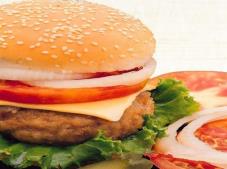 rice
hamburgers
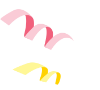 Eating habits
In the West
In China
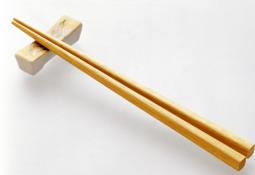 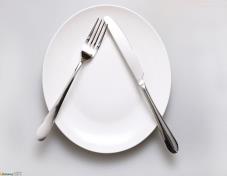 fork
knife
chopsticks
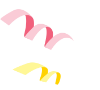 Greetings（问候）
In the West
In China
— Hi, have you had your meal?
— Where are you going?
— Shake hands
— Greet with a “Hi”
— Give each other a smile
— Kiss
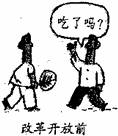 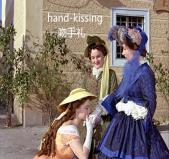 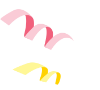 Learning Objectives
To listen and understand the conversation on customs and social behaviours.
To get specific information from the listening material.
To talk about rules and customs at school and at the dining table.
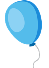 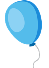 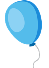 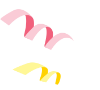 Pre-listening
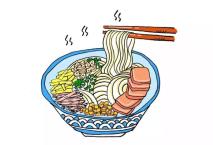 seriously
taste
Betty says _________ that the noodles _____ great.
/ˈsɪəriəs/
/teɪst/
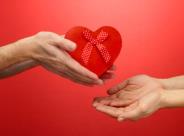 tradition
accept
It is our ________ to ______ a gift with both hands.
/trəˈdɪʃn/
/əkˈsept/
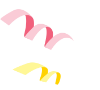 Pre-listening
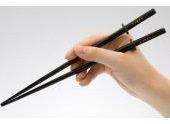 chopsticks
Betty’s mum gave her a pair of ___________ as her birthday _______.
/ˈtʃɒpstɪk/
gift
/ɡɪft/
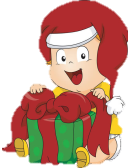 immediately
surprise
To our ________, Betty open her gift ____________.
/səˈpraɪz/
/ɪˈmiːdiətli/
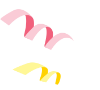 Guessing Game
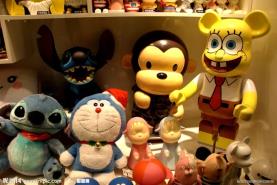 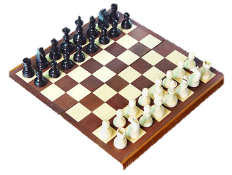 toys
chess set
These are some ______. The kids like them.
This is a ___________. We can play chess on it.
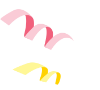 Guessing Game
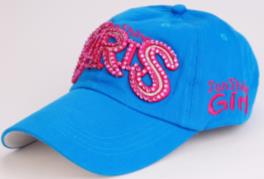 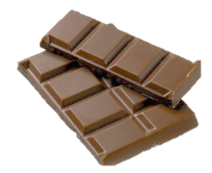 chocolate
baseball cap
This is a bar of _________. We can eat it and it tastes sweet.
This is a  ____________ . 
We can wear it on our head.
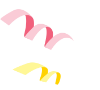 Guessing Game
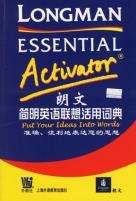 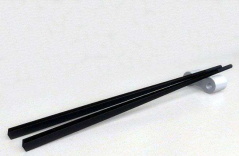 This is a __________. 
We can look up new words in it.
dictionary
chopsticks
This is a pair of __________. 
We Chinese eat with them.
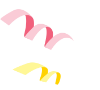 Guessing Game
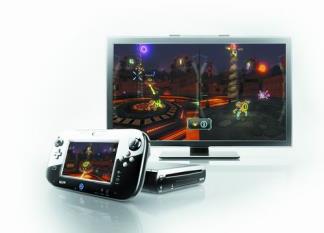 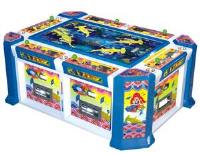 video game
This is a ____________. We can play with it.
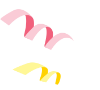 While-listening: Listen and number
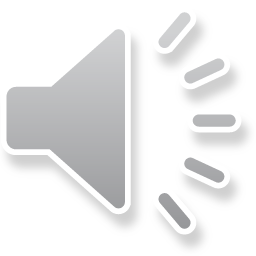 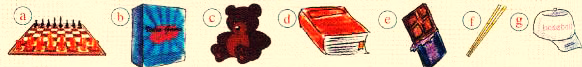 6
2
3
4
7
1
baseball cap             chess set               chocolate               
  chopsticks                dictionary            toy
  video game
5
What gift do they want to buy for Lingling?
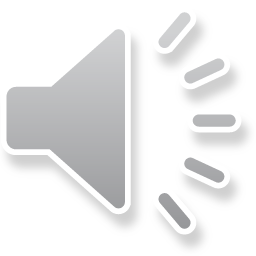 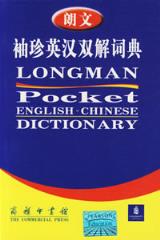 Can you guess what Lingling will do when she accepts the gift?
An English dictionary.
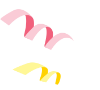 While-listening: Listen and fill in the table
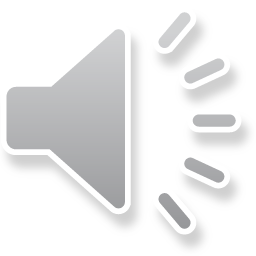 attention
both
later
Spring Festival
cleaning
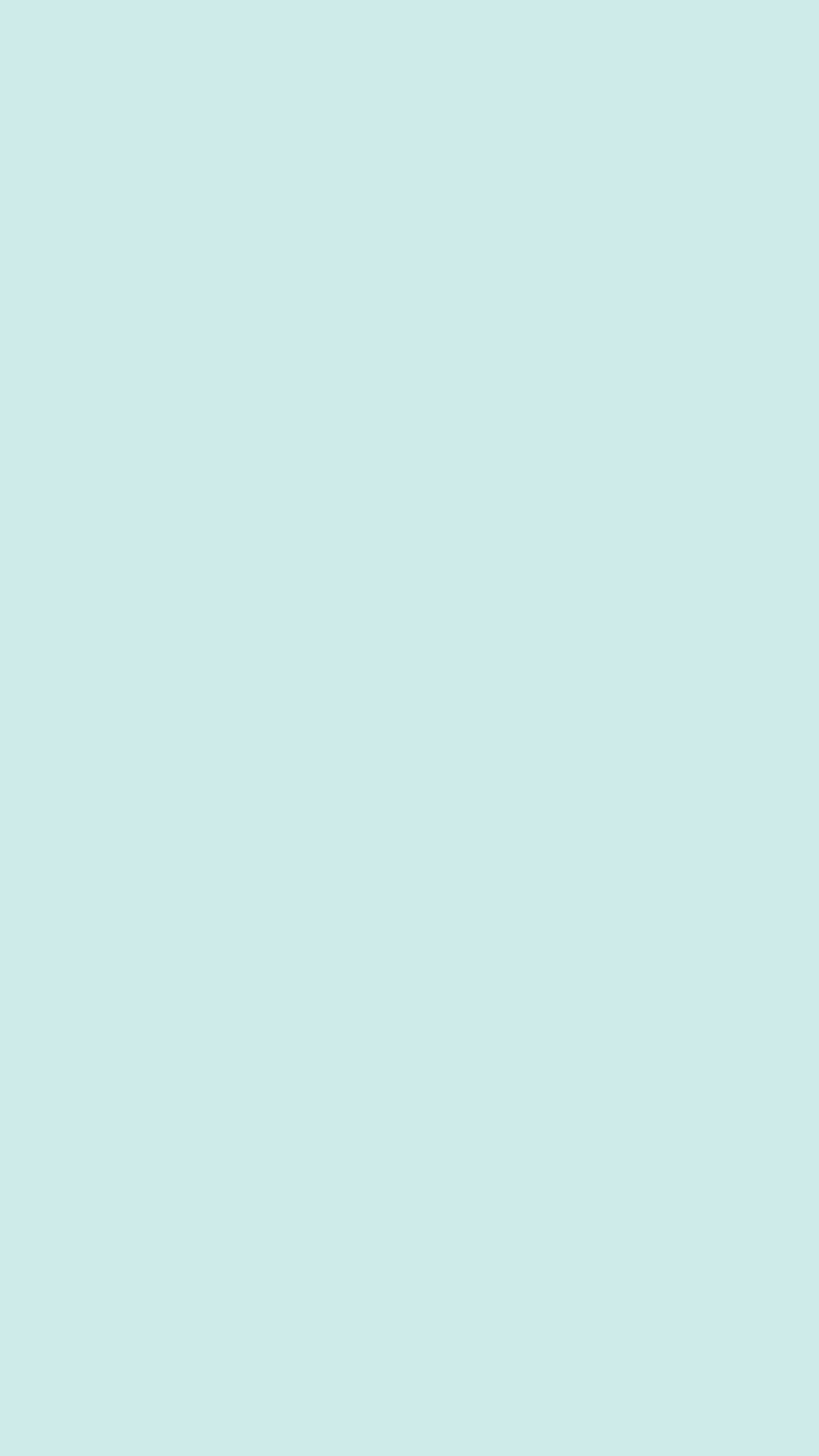 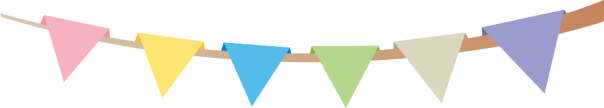 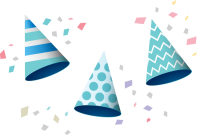 Read the dialogue in groups.
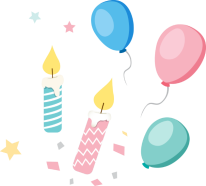 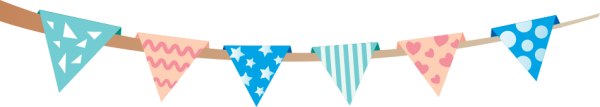 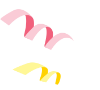 Check what you usually do in China
1. Open a present immediately when you receive it.
2. Accept a present with both hands.
3. Use red paper for hongbao.
4. Do cleaning on the first day of the Spring Festival.
5. Break something during the Spring Festival.
6. Have your hair cut during the Spring Festival month.
√
√
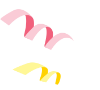 Fill in the blanks and find out the rules.
open
In China, when we receive a gift, we should_______ (open) it later. But in the US, people  can ______ (open) the gift immediately. What's more, in China we should _______ (accept) a gift with both hands; but in the West, people needn't  ______ (pay) much attention to that.
     In some places of China, people mustn't _____ (do) any cleaning on the first day of the Spring Festival and mustn't _______ (break) anything because it's bad luck. And we must only ____ (use) red paper for hongbao because red means luck. In addition, people had better not ______ (have) your hair cut during the Spring Festival month. In the north of China, many people will _____ (eat) jaozi. They taste great.
open
accept
pay
do
break
use
have
eat
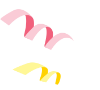 Post-listening
Think and talk about what you must and mustn’t/can’t do in the situations.
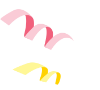 Summary
To listen and understand the conversation on customs and social behaviours.
To get specific information from the listening material.
To talk about rules and customs at school and at the dining table.
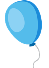 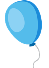 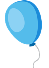 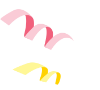 Assignment
Recite the dialogue after class.
Search the Internet and talk about the differences of customs and social behaviours between Chinese and foreigners.
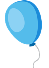 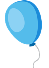 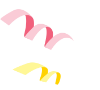 Reserved activity
accept    attention    surprise    taste   traditions
It is always a(n) (1) ________ to receive gifts from family members and friends. In China, we usually (2) _______ a gift with both hands and open it later. But in the West, people usually do not pay much (3) ________ to that. During the Spring Festival, there are many (4) _________. For example, people in the north of China eat lots of jiaozi. They (5) _____ great.
surprise
accept
attention
traditions
taste
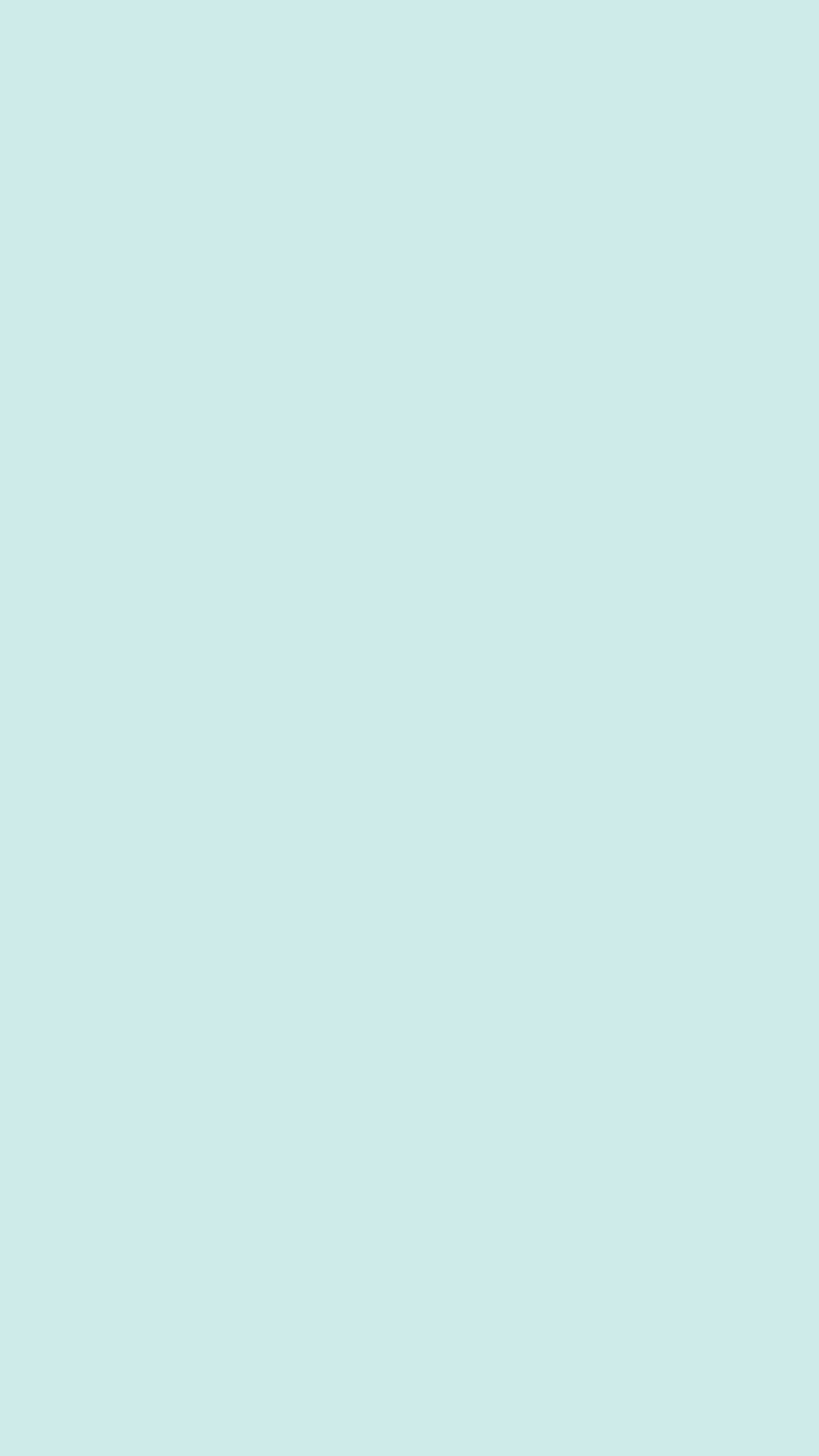 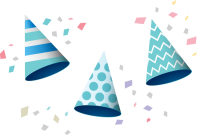 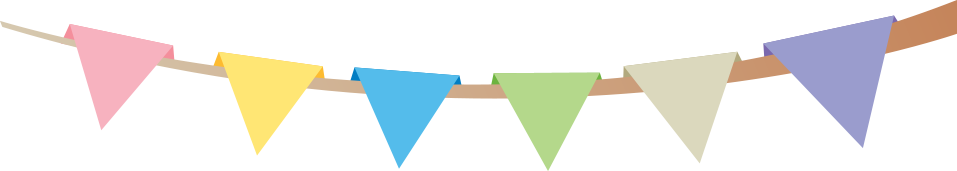 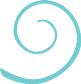 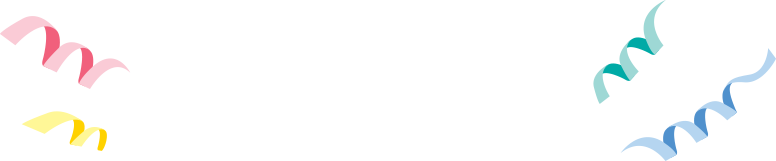 THANK YOU
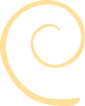 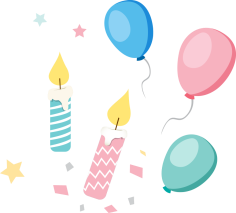 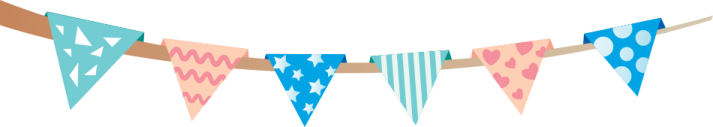